Zaklada “Hrvatska za djecu”
Antonio Frinčić
Zagreb, ožujak 2024.
Temeljem provedenih dosadašnjih javnih poziva sufinancirano je 390 programa i projekata u vrijednosti iznad 4,4 milijuna eura.
Zaklada je do danas provela ukupno 8 javnih poziva, prvi 2014. godine, a posljednji 2023. godine
Javni pozivi
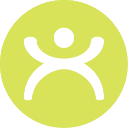 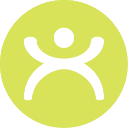 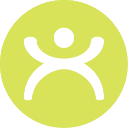 Zaklada „Hrvatska za djecu“ (su)financira projekte i programe pravnih osoba vrijednosti iznad 1.500,00 €  putem javnog poziva za podnošenje prijava.
Osnovne odrednice prijavitelja P/P
Prijavitelji mogu biti pravne osobe koje su u svojem radu potpuno ili djelomično posvećene promicanju dobrobiti osobnih i imovinskih prava djece te osnaživanju obitelji u situacijama različitih socijalnih, zdravstvenih, odgojnih i obrazovnih potreba djece, odnosno podupiranju kulturnih, obrazovnih, sportskih, rekreacijskih, vjerskih i drugih sadržaja od vitalne važnosti za rast i razvoj djece i mladih.
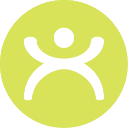 Osnovne odrednice prijavitelja P/P
Pravne osobe koje imaju pravo ostvariti (su)financiranje P/P su:
organizacije civilnog društva (udruge, zaklade, fundacije, privatne ustanove, vjerske zajednice, pravne osobe Katoličke crkve) osnovane sa svrhom promicanja obiteljskih vrijednosti i osnaživanja obitelji
pravne osobe osnovane za obavljanje kulturnih, obrazovnih, sportskih, rekreacijskih, vjerskih i sličnih djelatnosti
javne ustanove
tijela državne uprave
tijela JLS, tijela JP(R)S
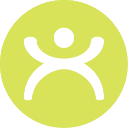 Osnovne odrednice Javnog poziva
Izrađen u skladu s općim aktima Zaklade i Uredbom o kriterijima, mjerilima i postupcima financiranja i ugovaranja programa i projekata od interesa za opće dobro koje provode udruge, NN 26/15. i 37/21. (dalje: Uredba).
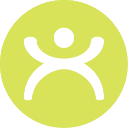 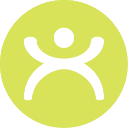 Postoji mogućnost dopune dokumentacije, IZUZEV Troškovnika i Detaljnog prikaza programa/projekta.
Javni poziv 2023.
Prijave na JP zaprimaju se putem online obrasca koji će biti dostupan na web stranici Zaklade
https://www.zhzd.hr/hr/otvoreni-javni-pozivi/44
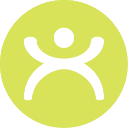 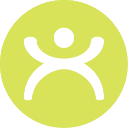 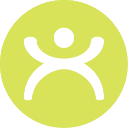 Pripremna radionica će se održati za vrijeme trajanja javnog poziva – sredina travnja
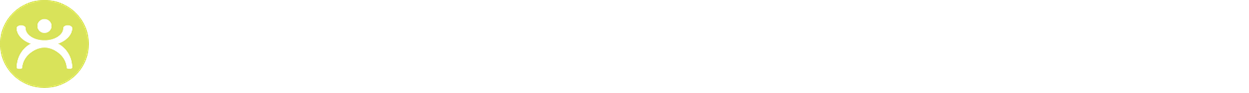 Fond JP-a u 2024. iznosi 550.000,00 €
Javni poziv u 2024. bit će objavljen 29. ožujka.
Postupak podnošenja prijave na Javni poziv
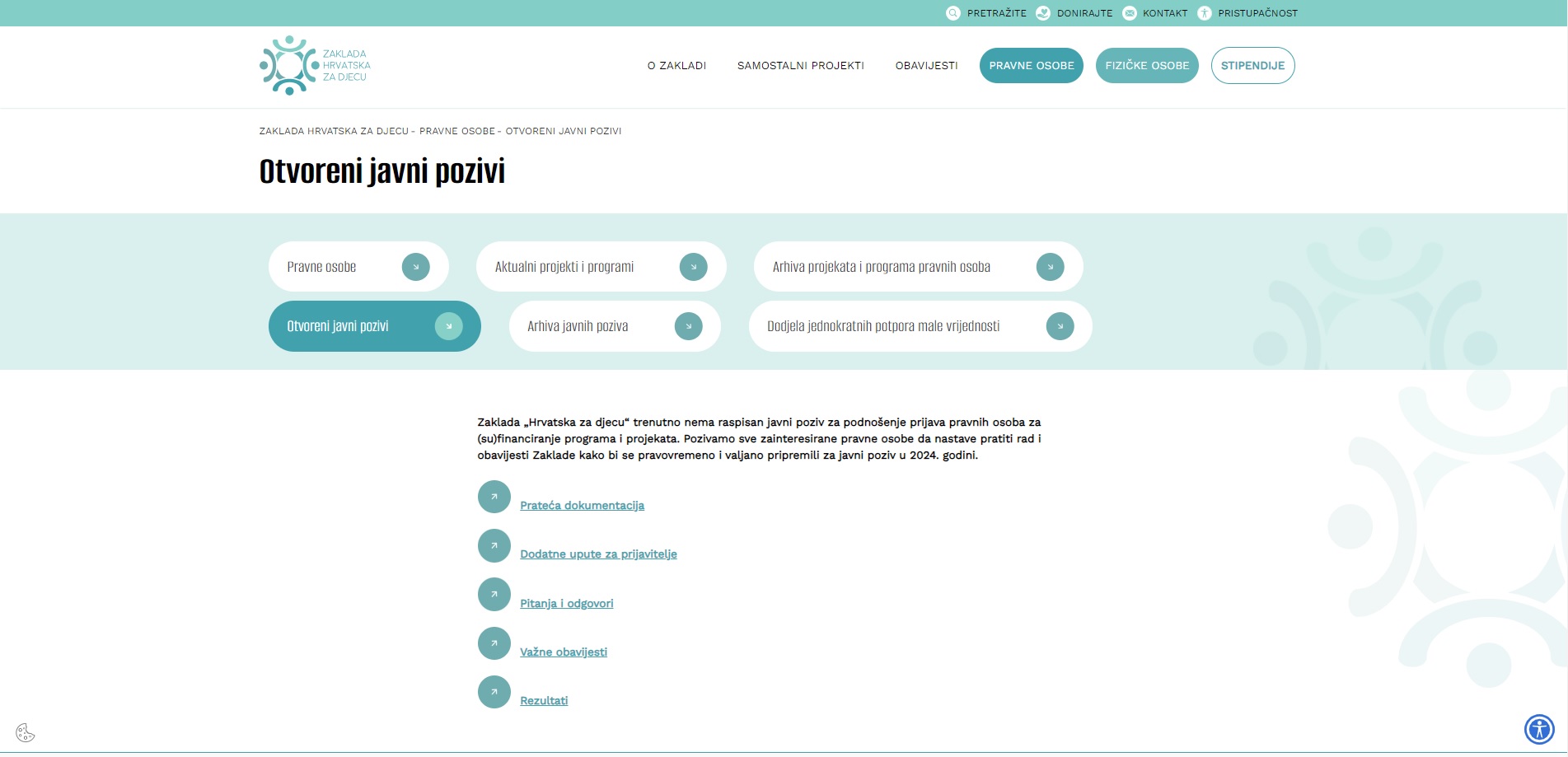 Dodjela financijskih sredstava pravnim osobama osnovom izravnog (su)financiranja projekata i programa
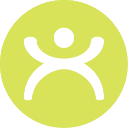 Sukladno FP2023, Zaklada ove godine planira dodijeliti 27.500,00 €.
U skladu s Uredbom i općim aktima, Zaklada kontinuirano tijekom godine dodjeljuje jednokratne novčane potpore male vrijednosti (JPMV) do najviše  663,61 € (5.000,00 kn) pravnim osobama osnovom izravnog (su)financiranja projekata i programa.
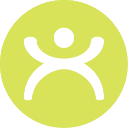 Zahtjev za jednokratnom novčanom ptoporom male vrijednosti (JPMV) podnosi se putem elektroničke pošte – potpore.po@zhzd.hr, a obrazac je dostupan na web stranici Zaklade
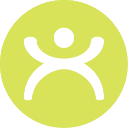 Samostalni projekti
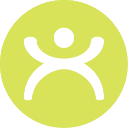 12 samostalnih projekata u 2024.
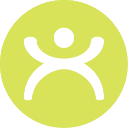 Kampanja za poticanje udomiteljstva „Udomi ljubav, stvori dom!“
Vaša pitanja za nas!